КГБОУ «Алтайская общеобразовательная школа № 2»
Организация обучения игре в шахматы
 слепых учащихся 
в рамках наставничества

учитель физической культуры 
Должикова Наталья Борисовна
Шахматы для слепых
Специальная литература
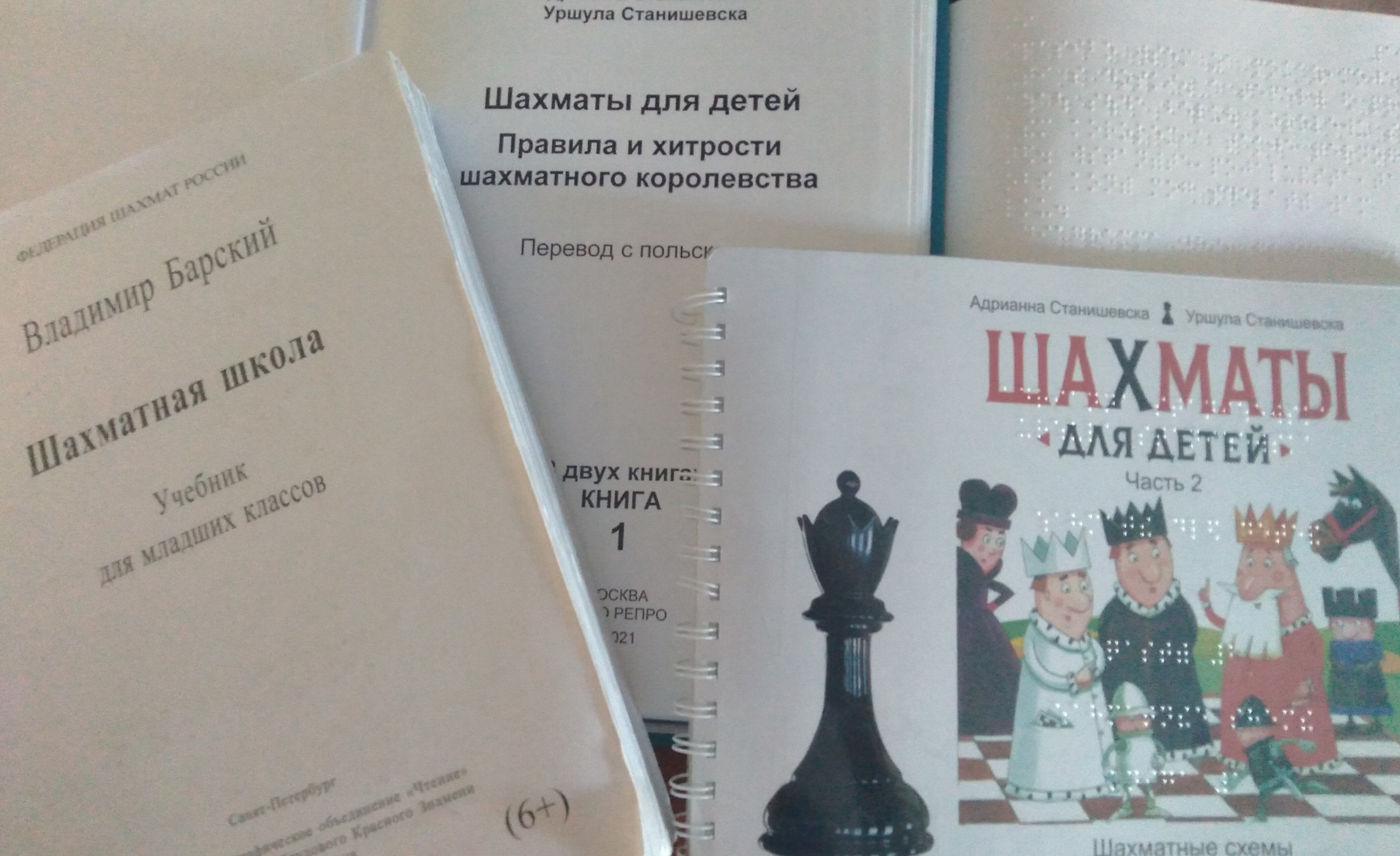 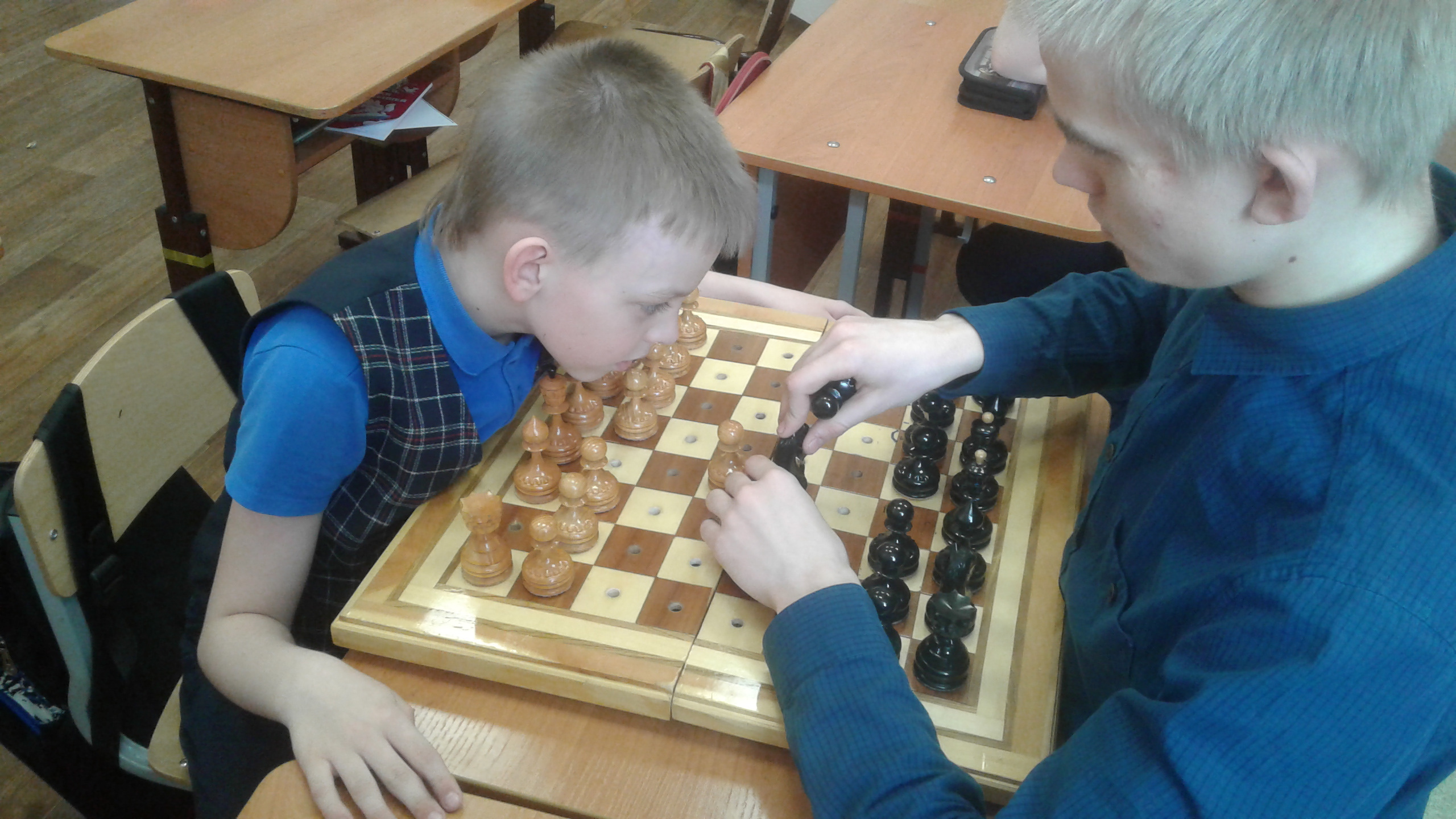 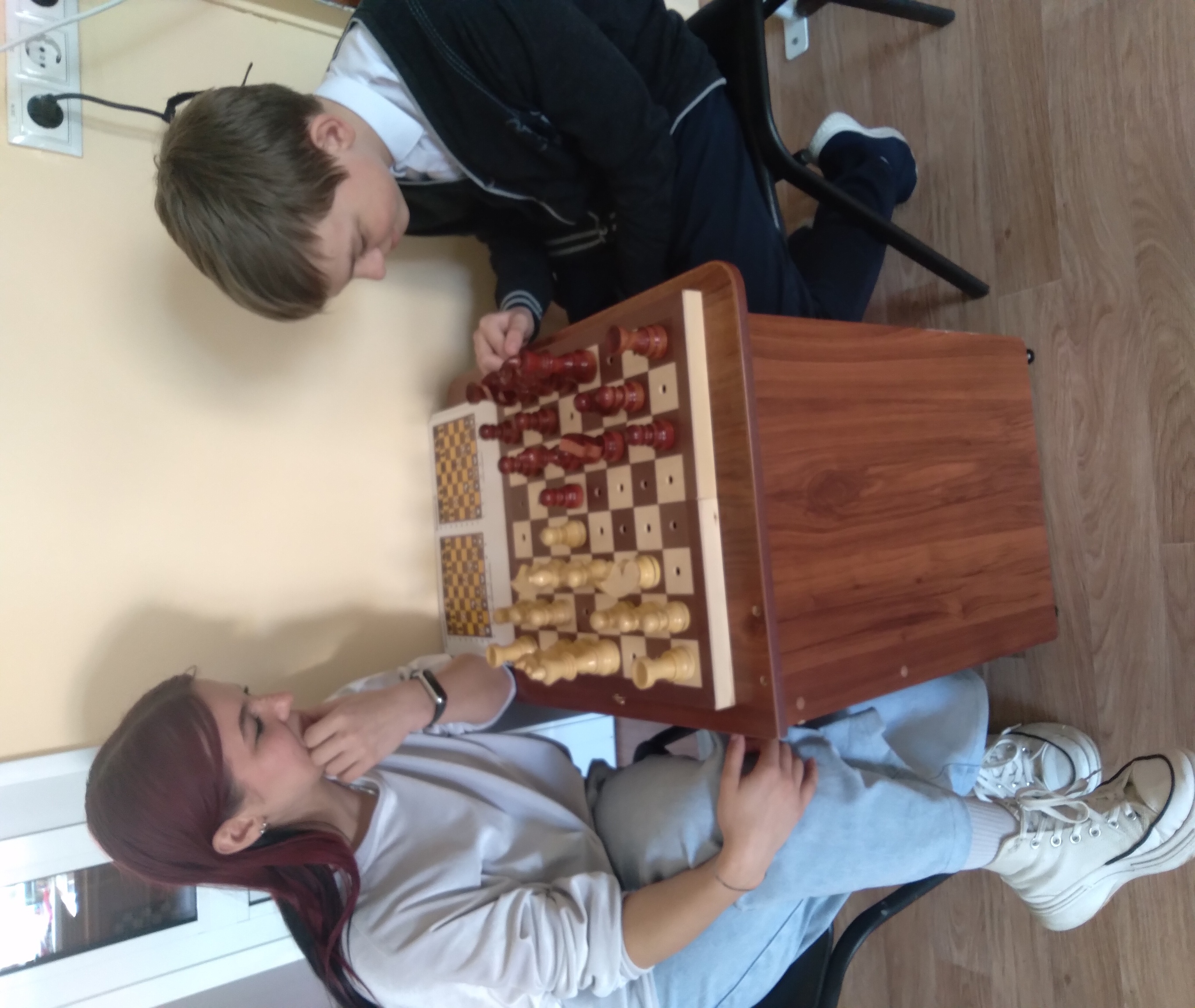 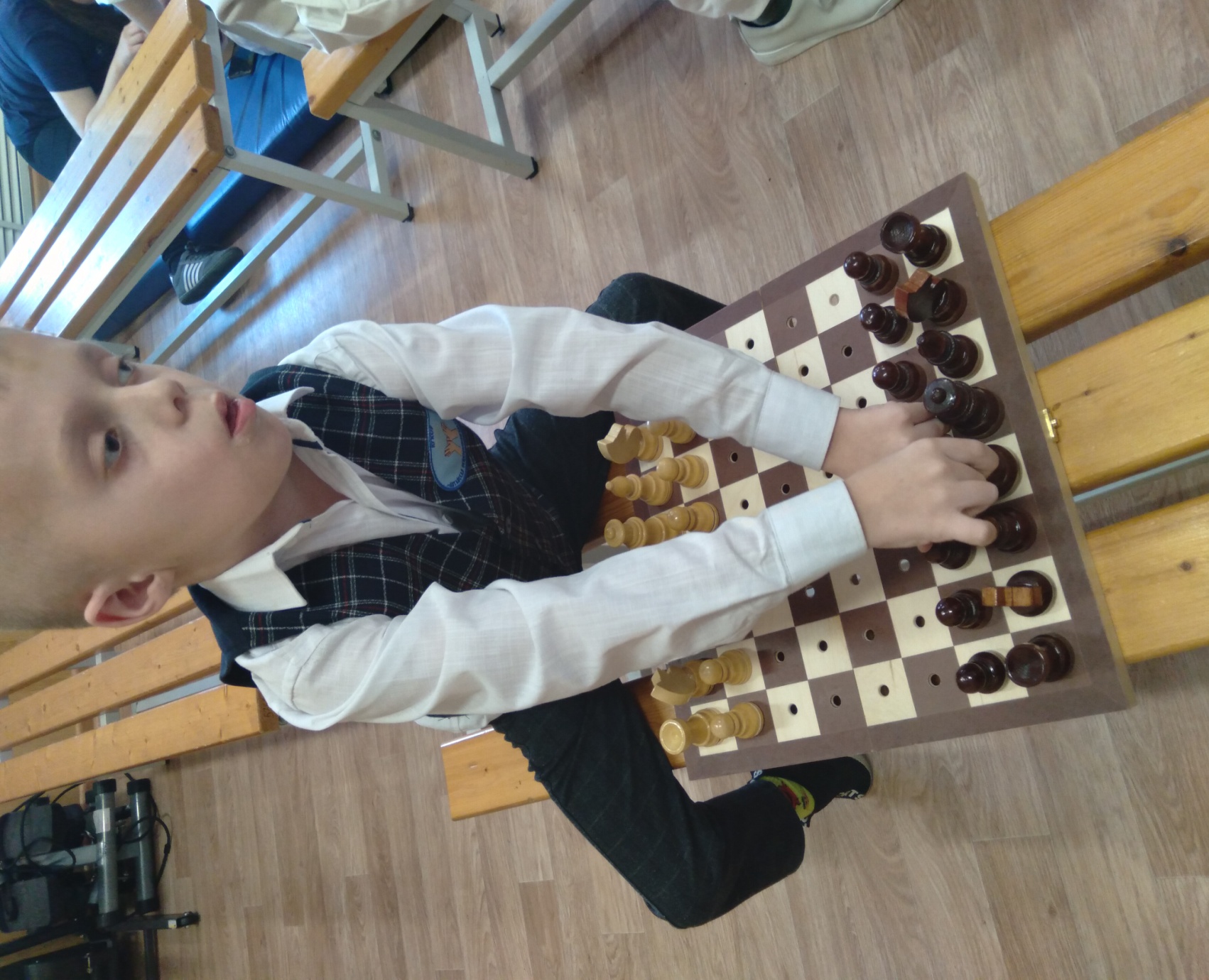 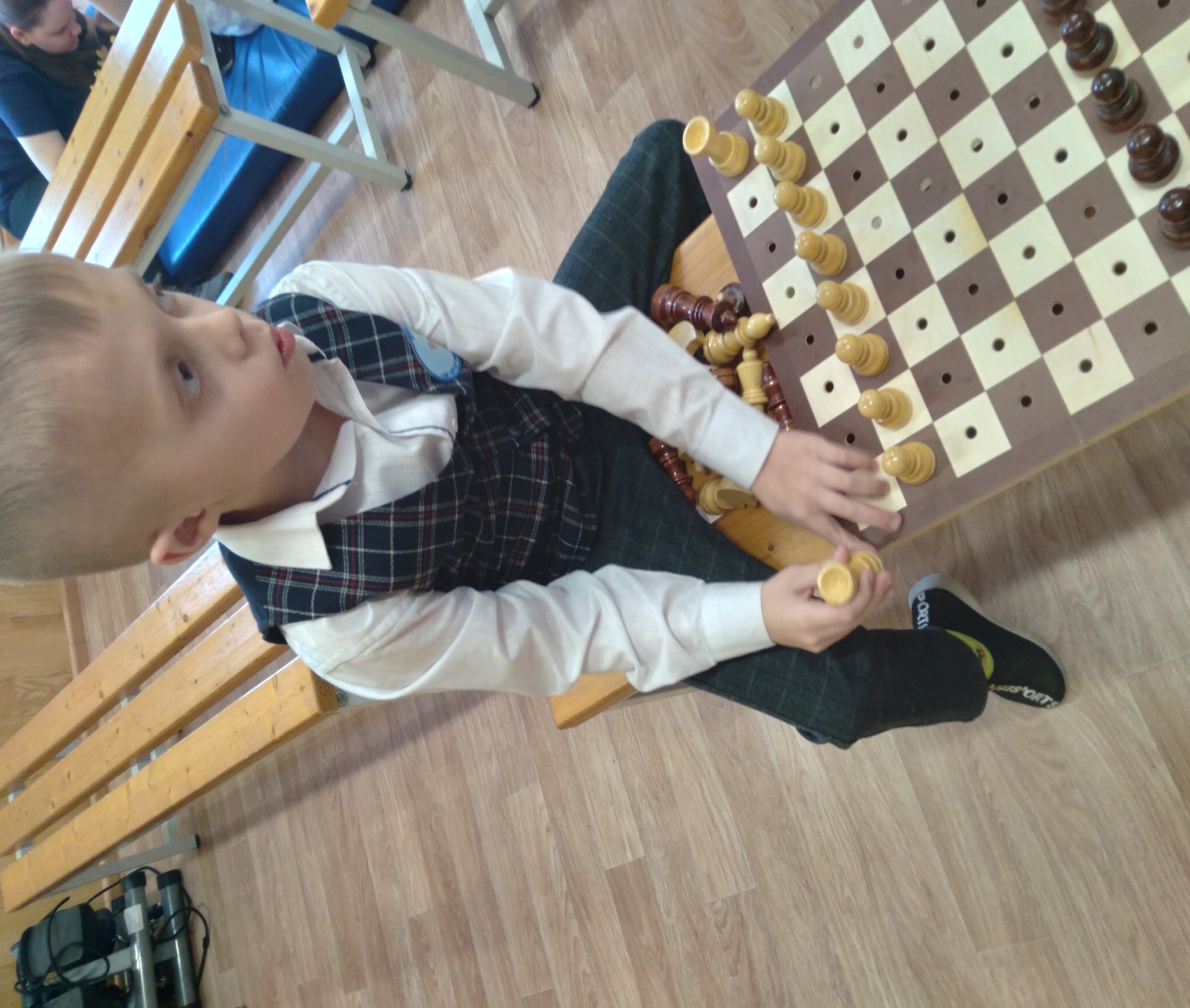 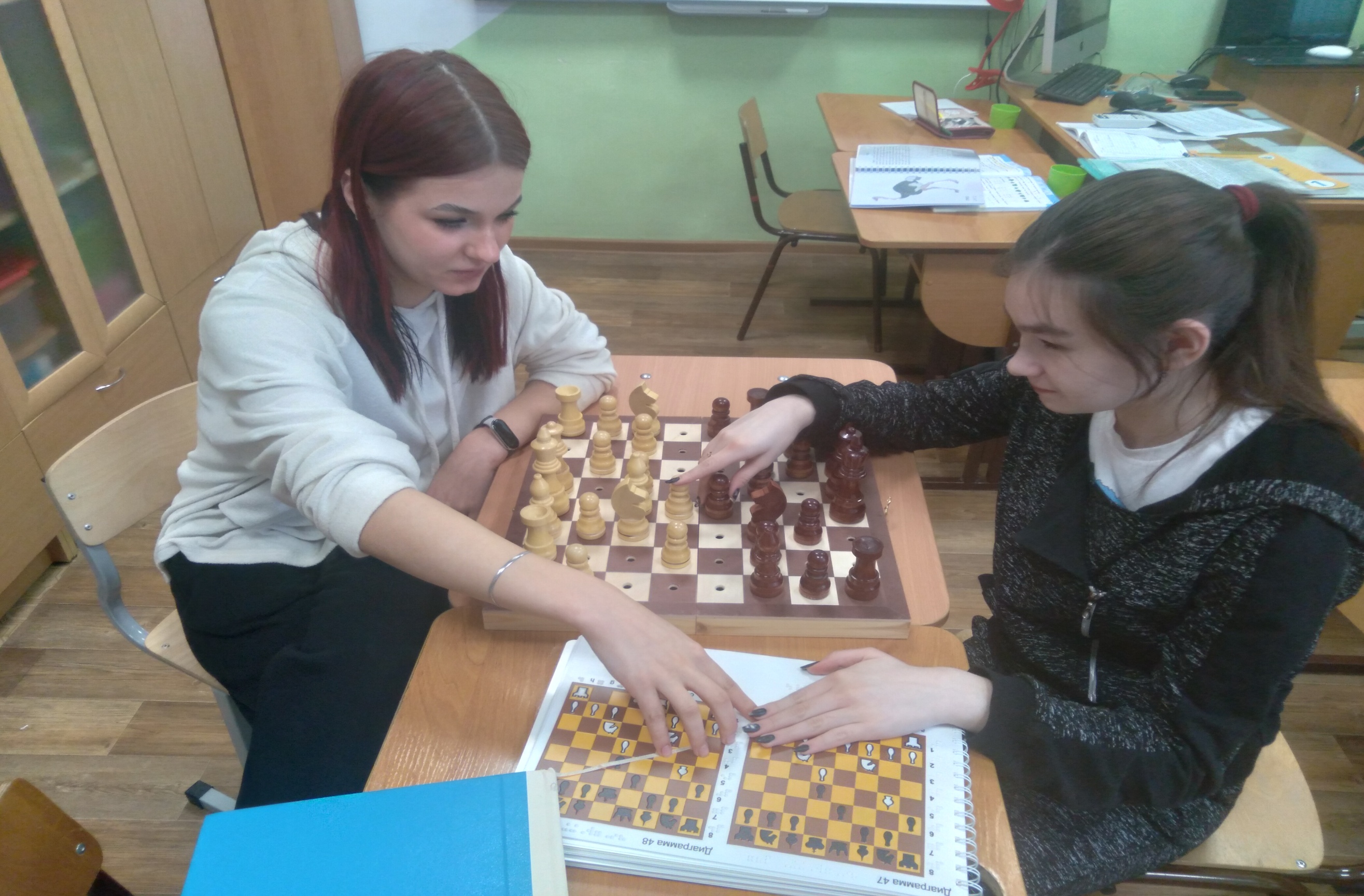 Спасибо за внимание